UNIVERSIDAD VERACRUZANA
FACULTAD DE MEDICINA
CAMPUS MINATITLAN
UNIVERSIDAD VERACRUZANA
FACULTAD DE MEDICINA
CAMPUS MINATITLAN
ESTUDIANTE DE 
PRIMER NIVEL
ESTUDIANTE DE 
PRIMER NIVEL
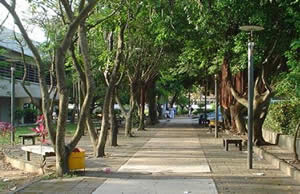 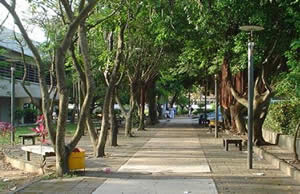 Nombre: ____________________
Nombre: ____________________
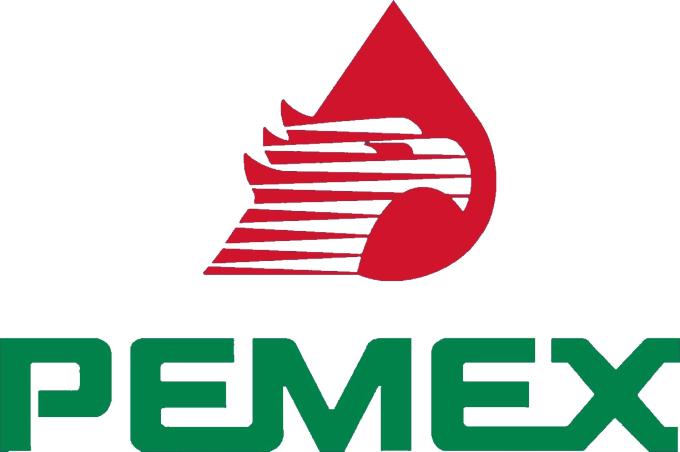 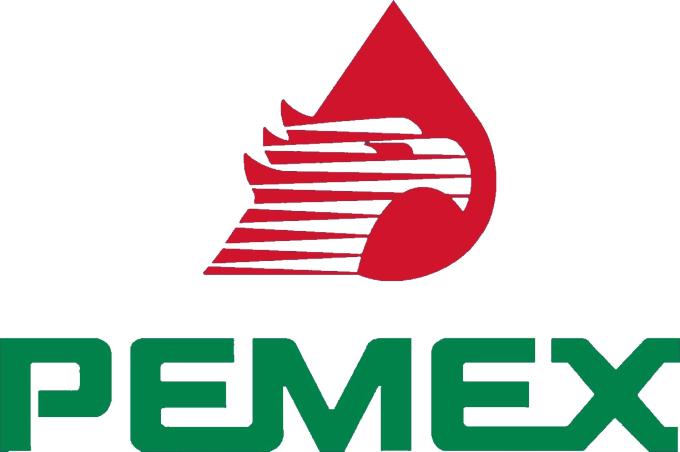 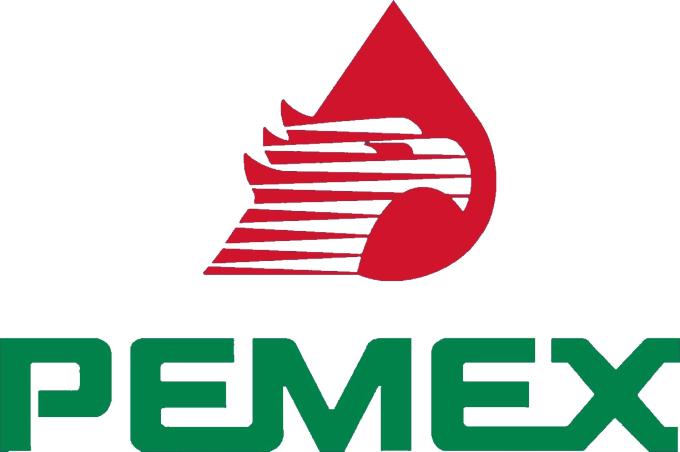 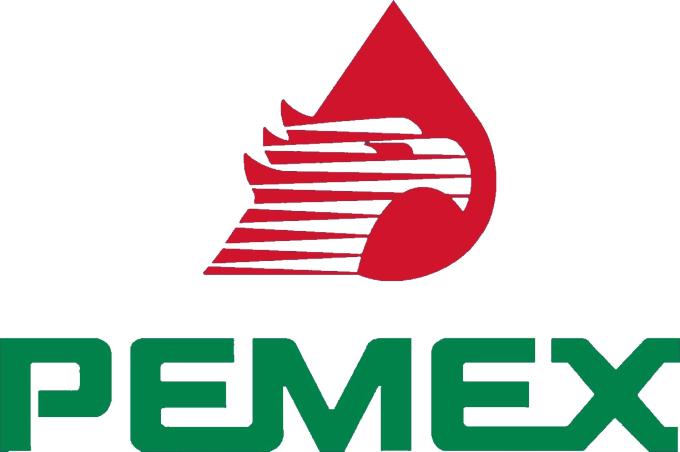 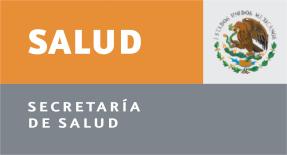 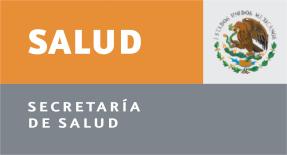 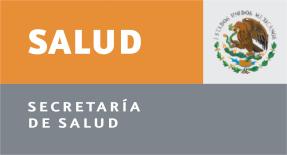 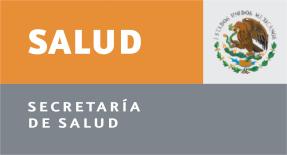 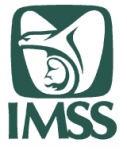 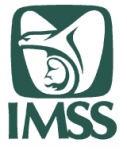 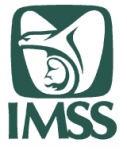 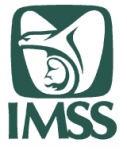 _______________________________
Dr. José Luis Sánchez Román
Dtor. de la Facultad

* Facultad certificada por COMAEM y CIIEES
_______________________________
Dr. José Luis Sánchez Román
Dtor. de la Facultad

* Facultad certificada por COMAEM y CIIEES
UNIVERSIDAD VERACRUZANA
FACULTAD DE MEDICINA
CAMPUS MINATITLAN
UNIVERSIDAD VERACRUZANA
FACULTAD DE MEDICINA
CAMPUS MINATITLAN
ESTUDIANTE DE 
PRIMER NIVEL
ESTUDIANTE DE 
PRIMER NIVEL
ESTUDIANTE DE 
PRIMER NIVEL
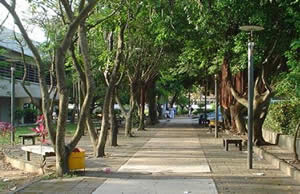 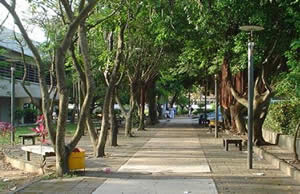 Nombre: ____________________
Nombre: ____________________
_______________________________
Dr. José Luis Sánchez Román
Dtor. de la Facultad

* Facultad certificada por COMAEM y CIIEES
_______________________________
Dr. José Luis Sánchez Román
Dtor. de la Facultad

* Facultad certificada por COMAEM y CIIEES
Jefe de Enseñanza o Dtor. De Unidad Médica
Jefe de Enseñanza o Dtor. De Unidad Médica
Jefe de Enseñanza o Dtor. De Unidad Médica
Jefe de Enseñanza o Dtor. De Unidad Médica
SELLO
SELLO
SELLO
SELLO
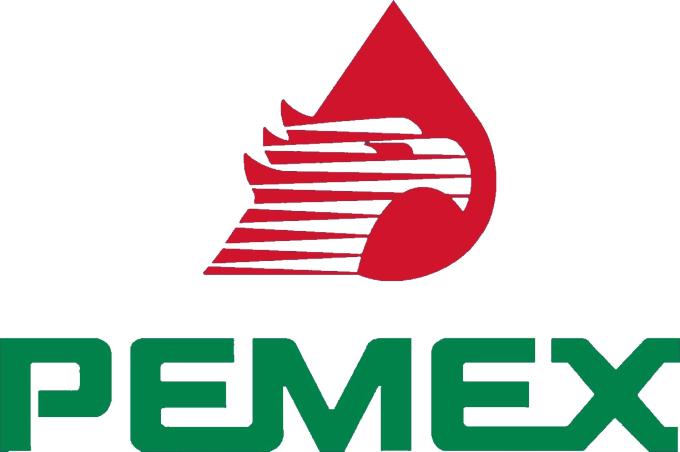 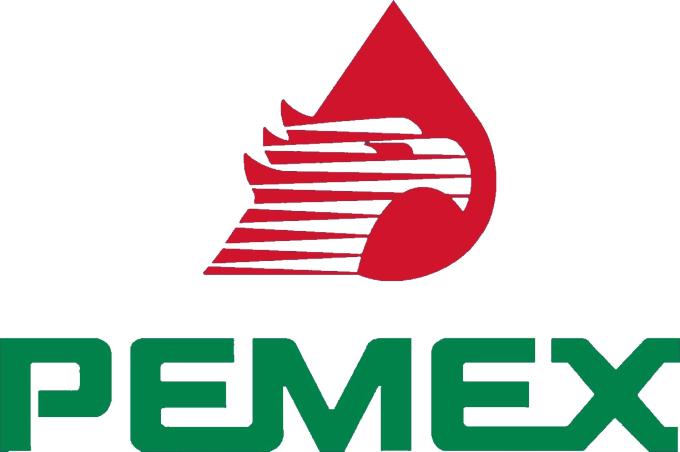 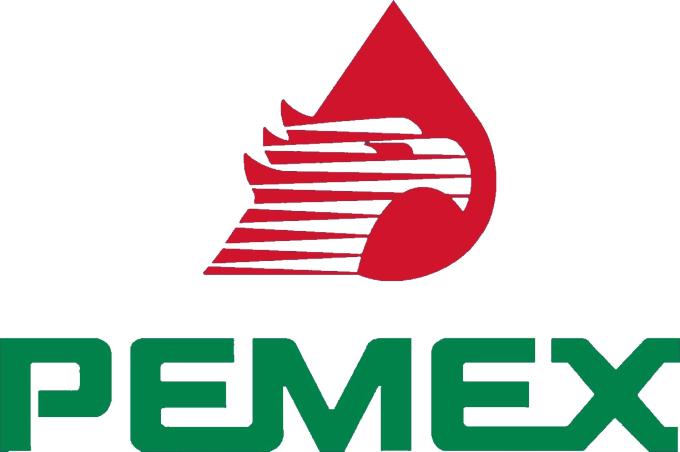 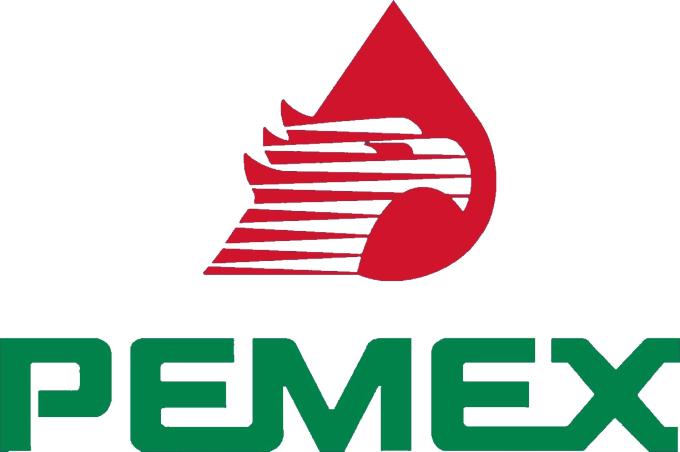 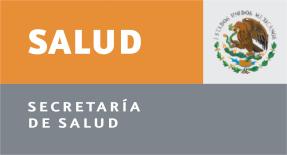 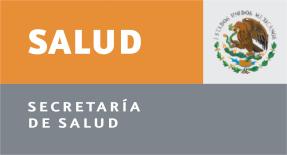 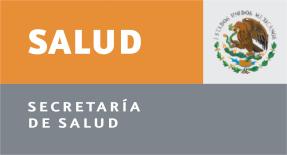 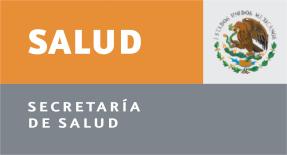 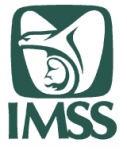 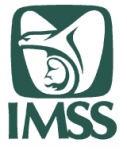 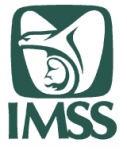 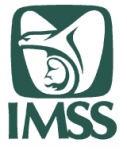 Coord. Campos Clínicos de Primer Nivel
Coord. Campos Clínicos de Primer Nivel
Coord. Campos Clínicos de Primer Nivel
Coord. Campos Clínicos de Primer Nivel
SELLO
SELLO
SELLO
SELLO